Optimize and Consolidate SQL Server
Follow a structured process to improve the ROI of your database environment.
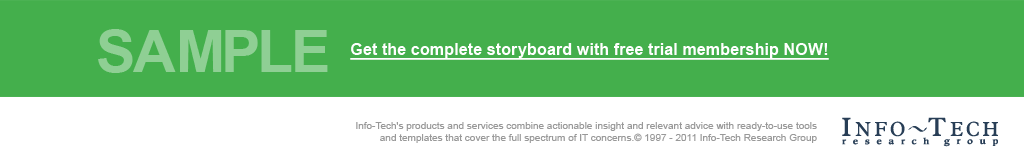 Info-Tech's products and services combine actionable insight and relevant advice with ready-to-use toolsand templates that cover the full spectrum of IT concerns.© 1997 - 2016 Info-Tech Research Group
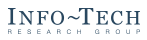 ANALYST PERSPECTIVE
Your database platforms may provide more value consolidated.
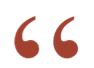 Microsoft SQL Server is pervasive. It’s in almost every single IT shop, and it’s often a major budget item, in deployments that are good, bad, and different.
As SQL Server functionality has expanded to make it a true enterprise solution, the price point has increased as well. Consolidation can help you tame costs, simplify maintenance, and rationalize licensing. 
Data is the fuel of any business – databases are the engine. Regularly tuning and upgrading the database environment will put forward-thinking IT leaders in a position to drive business value across the enterprise on a reliable, future-proof foundation.
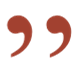 Andrew Sharp,
Consulting Analyst, InfrastructureInfo-Tech Research Group
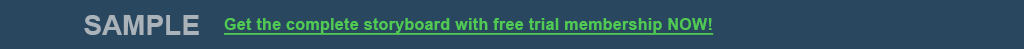 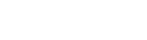 Our understanding of the problem
CIOs and Infrastructure Managers creating a strategy to improve ROI from their SQL Server platforms.
Infrastructure Managers and DBAs tasked with maintaining a sprawling portfolio of SQL Server instances, some of which are obsolete or rapidly approaching obsolescence.
Weigh the benefits of an upgrade or consolidation project in your environment, from cost reduction to centralized maintenance and performance benefits.
Select the right path for upgrades and consolidation in your environment.
Dive into the key considerations for a consolidation and upgrade project.
Understand the value add from database optimization.
Business leaders interested in knowing more about the potential to improve their organization’s SQL Server deployment.
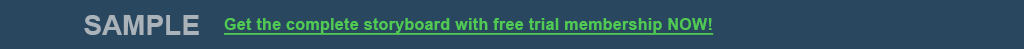 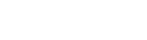 Executive Summary
SQL Server, an easily deployed enterprise database platform, has sprawled across the enterprise.
More servers are deployed in production than necessary, resulting in excessive hardware, utilities, licensing and maintenance costs.
Get to action with the tasks that have the most impact.Focus your time and energy on the tasks that will provide the greatest return on investment. 
Create a plan to replace infrastructure that can make costs and changes predictable.Clearly communicate these needs to executive stakeholders, identifying the business value of changes.
Many databases are business critical, and prolonged downtime while you change your environment is unacceptable.
Multiple databases are out of support.
Microsoft’s technical documentation is excellent, but it won’t help you find the path to action that will drive business value.
Create an inventory of your current environment to identify applications, hardware, and platforms, and identify dependencies between them.
Perform an analysis of the current system to identify candidates for consolidation and out-of-date platforms, using input from your stakeholders and subject matter experts.
Create a detailed plan to test, execute, and stabilize your platform.
Use Info-Tech’s tools and templates to help guide your project and get to action.
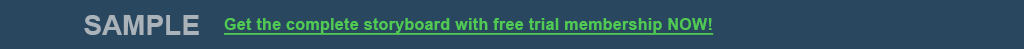 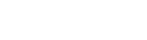 Reduce costs by consolidating SQL Server
Although SQL Server has historically led the market in TCO, the costs can add up quickly.
Even the most conservative of organizations are easily achieving a 2:1 or 3:1 consolidation ratio. 
The opportunity exists to achieve much higher ratios as well. This carries potential for cost savings on licensing, power, maintenance, hardware, staff, and training.
For example: 
A mid-size organization is currently running 19 instances of SQL Server. Estimating that each instance of SQL Server has a 6-year TCO of $78,000, then the total cost of their set-up is $1.4 million. If the organization was able to achieve even a 2:1 reduction ratio, it could save over $741,000 in the same 6 years.
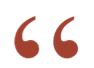 If your hardware budget allows, you can achieve a 100:1 reduction ratio! I did a theoretical calculation and purely from a performance capability standpoint, I could do an entire global consolidation (about 1200 instances) with only two physical machines.

—Martijn van der Munnik, Consultant
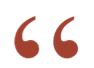 Through consolidation and virtualization of our SQL Server databases, we reduced our licensing expenses by 75%.

—Technology Consultant
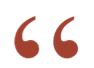 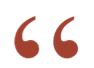 ~2:1
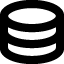 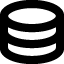 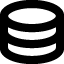 19 SQL Server instances
$78,000 each

$1.4M total over 6 years
8 SQL Server instances
$82,000 each

>50% savings over 6 years
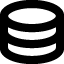 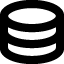 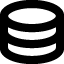 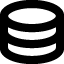 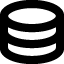 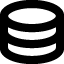 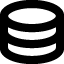 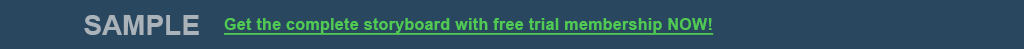 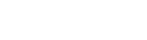 Extend the benefits of consolidation by virtualizing your environment
Virtualization improves outcomes from consolidation projects and simplifies management.
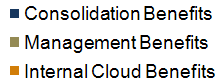 What are the commonly cited benefits of virtualization?
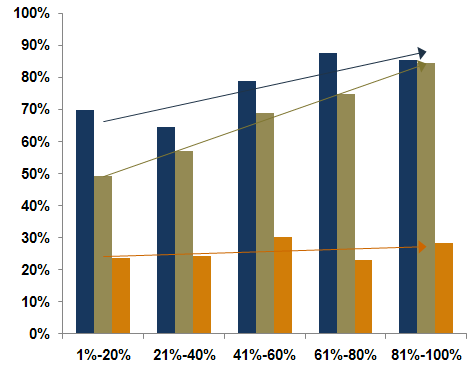 Consolidation benefits (e.g. reduced CAPEX, OPEX, and energy savings)
Management benefits (e.g. easier server maintenance, faster app provisioning, more reliable DR capabilities, streamlined capacity management/planning)
Private cloud benefits (e.g. automated virtual server management, user self-service)
Source: Info-Tech Research Group, N = 148
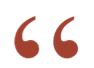 We are comfortable with virtualization and our organization has a lot of familiarity with it. In many cases, our apps teams are tied to databases as a commodity infrastructure, but there is no real reason they cannot be virtualized.
    —Erik Bjerkelund, Manager of Technical Services, CORIX
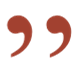 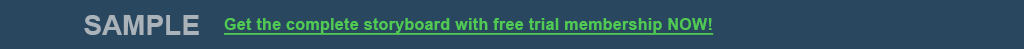 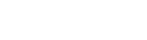 Unlock the benefits of a consolidation and optimization project
Use Info-Tech’s toolbox to get your SQL Server house in order.
Decrease TCO
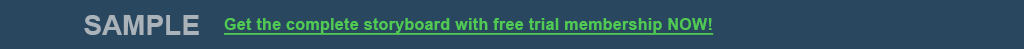 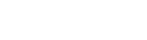 Optimize and consolidate to provide business value
IT decisions should be based on the value they can provide to the business. 
Before you launch this project, ask yourself the questions below. If you can’t answer yes to any of these questions, you should consider reframing the project to capture business value.
Document the drivers for the project in the Database Consolidation Opportunity Assessment Template.
Are you solving an unmet need?
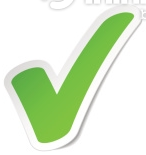 1
Identify the problem that you’re trying to solve. In this case, your project should solve an existing problem or need that is currently unmet. 
For example: This project will help build a plan to move the organization away from end-of-support instances of SQL Server, paying down technical debt on this platform.
Will your project improve the way users access or demand the service?
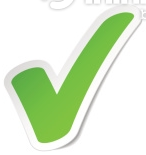 2
Will the project improve the user experience for your services? For example, will the initiative deliver more effective service channels and processes, or deliver improved levels of availability and performance?
For example: Centralizing server instances will simplify maintenance and improve availability.
Will you be providing enhanced service capabilities that your customers can’t currently enjoy?
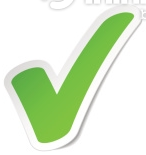 3
Will the project provide or enable enhanced service capabilities that your customers cannot currently use – or prove a platform that in future could deliver enhanced services that are attractive to the customer?
For example: New SQL Server Data Tools will enhance analysis and reporting capabilities in SSAS and SSRS.
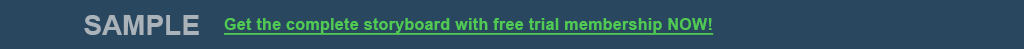 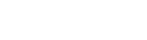 Keep the business involved at the right moments to transition smoothly to the new environment
CASE STUDY
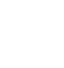 Insurance
Industry
Solution
Results
Challenge
The business was heavily involved in all the project stages, from workflow modeling to User Acceptance Testing in the testing and development environment. According to the Director of Technology Services, starting the dialog early and creating incentives for the business was at the heart of their successful implementation.

Other important considerations included disruptions in service, back-out, and archival strategies.
The organization achieved a 2:1 consolidation ratio without any major stumbling blocks. The IT department now reports much better manageability and control over the environment.

Looking back at the experience, it was a success for both IT and the business. The ongoing challenge is to maintain the benefits and to preserve the consolidated environment by not allowing for new databases to be installed on separate servers.
An insurance company had about 12 SQL Server instances. 

The IT department had a solid grasp on what applications the business was running; however, because the IT management team was fairly small, manageability was still an issue.

The logical step was to consolidate the underutilized servers and bring their number down to what was absolutely necessary.
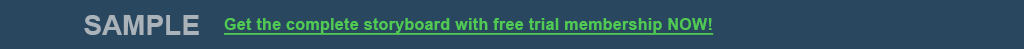 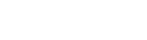 Use these icons to help direct you as you navigate this research
Use these icons to help guide you through each step of the blueprint and direct you to content related to the recommended activities.
Next Steps:
Add cost estimates to the executive presentation.
This icon denotes a slide where a supporting Info-Tech tool or template will help you perform the activity or step associated with the slide. Refer to the supporting tool or template to get the best results and proceed to the next step of the project.
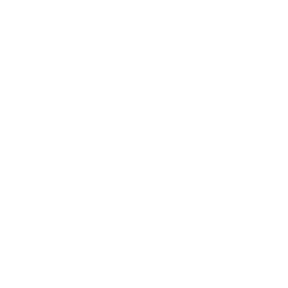 This box indicates a slide where outcomes from the slide should be documented in the Executive Presentation Template to present to stakeholders. Add the required information and proceed to the next project step.
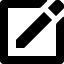 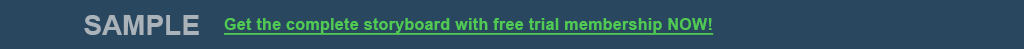 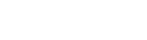 Measured value for Guided Implementations (GIs)
Engaging in GIs doesn’t just offer valuable project advice, it also results in significant cost savings.
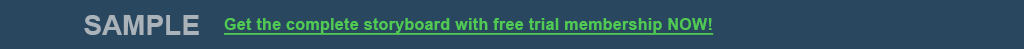 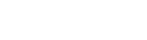 Info-Tech Research Group Helps IT Professionals To:
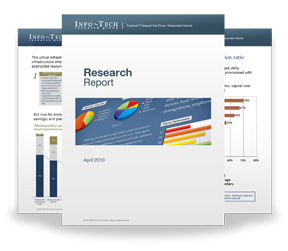 Quickly get up to speedwith new technologies
Make the right technologypurchasing decisions – fast
Deliver critical ITprojects, on time andwithin budget
Manage business expectations
Justify IT spending andprove the value of IT
Train IT staff and effectivelymanage an IT department
Sign up for free trial membership to get practical
solutions for your IT challenges
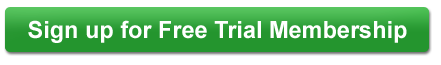 “Info-Tech helps me to be proactive instead of reactive –a cardinal rule in a stable and leading edge IT environment.
- ARCS Commercial Mortgage Co., LP
Toll Free: 1-888-670-8889
www.infotech.com
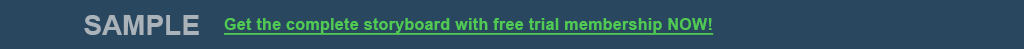 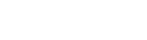